Hexagonal Architecture
Marcus BielSoftware Craftsmanwww.marcus-biel.com
Maintainability
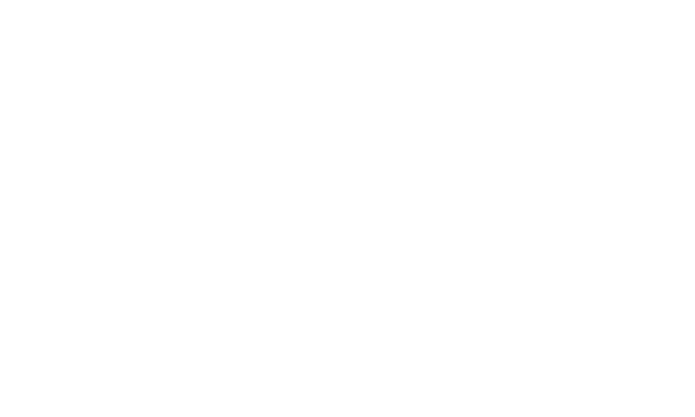 The Hexagon
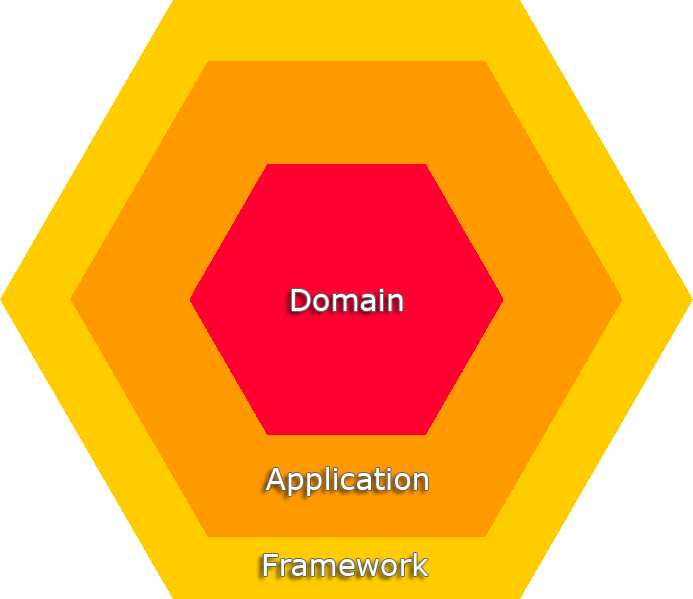 The Outside
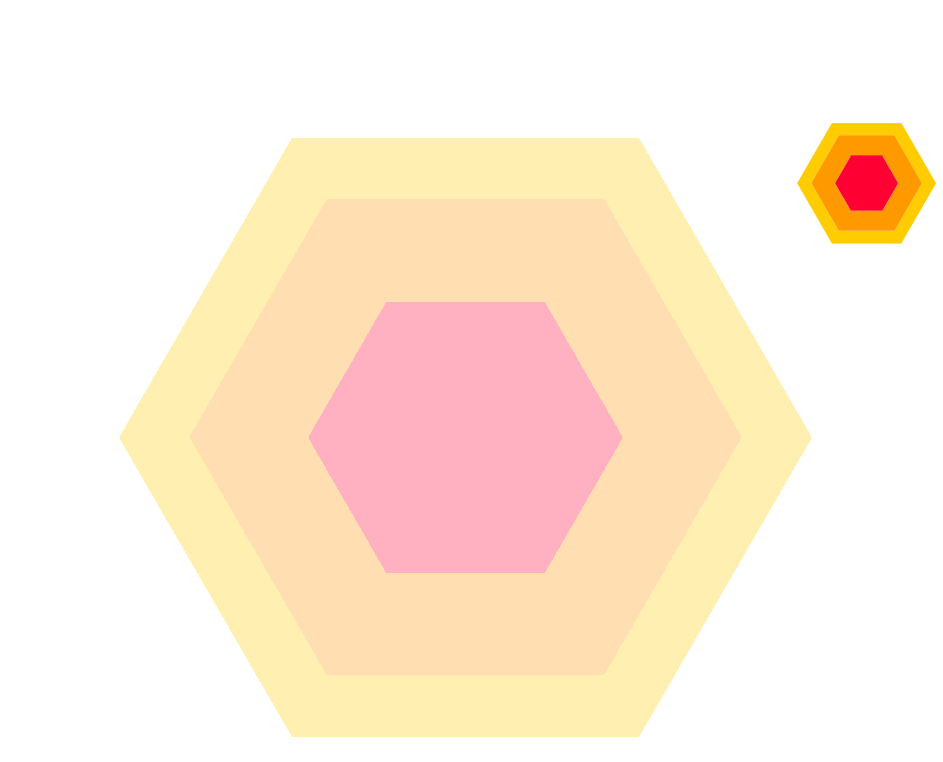 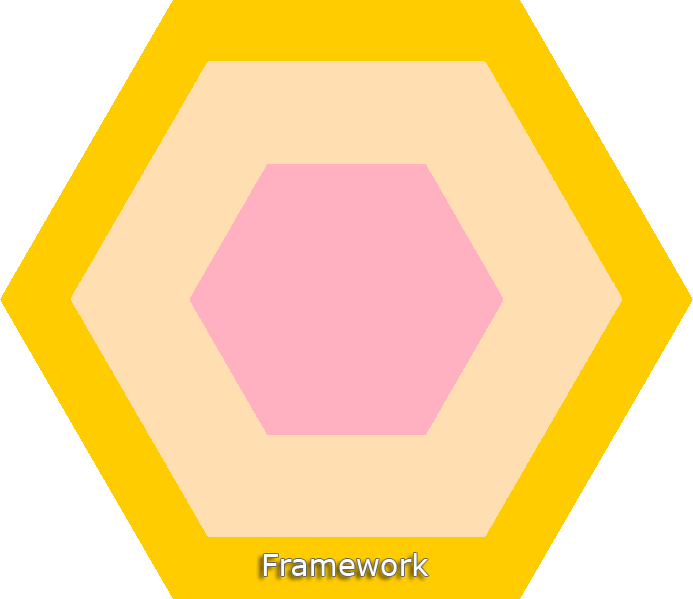 Framework
public class HttpController extends BaseController {
[...]
	public void process(Request req, Response resp)  {
[...]
		comandBus.execute(new Command(param1…));
	}
[...]
}
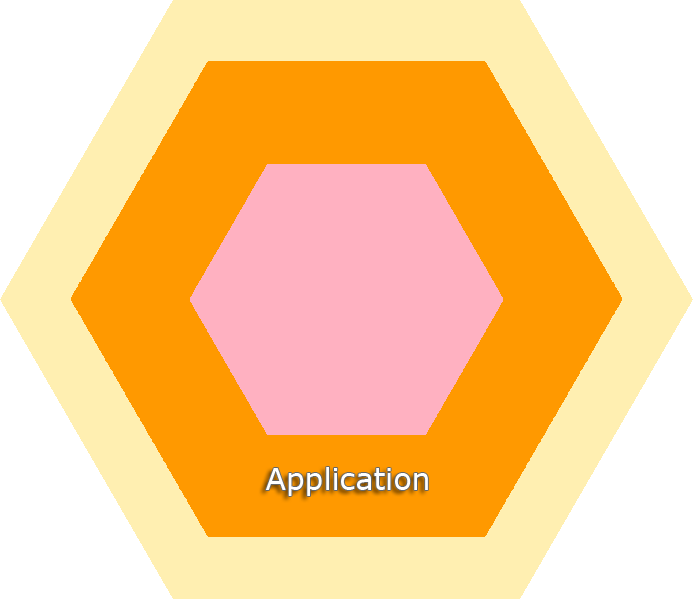 Application
public class CB implements CommandBus {
[…]
	public void execute(Command command) {
	    registry.getHandler(command).execute();
	}
[…]
}
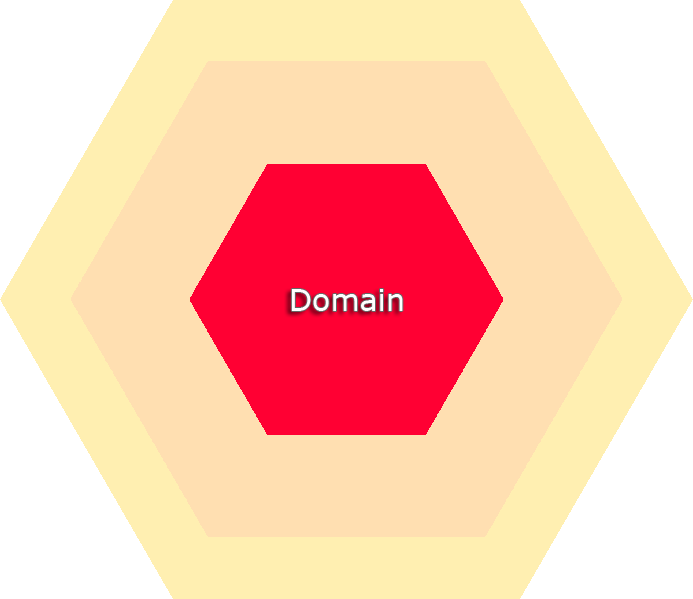 Domain
public class Car implements Domain {

	public void drive(Gear gear) {
		if(isNotAllAllowed(gear){
			throw new InvalidGearException();
		}
	}
}
Ports
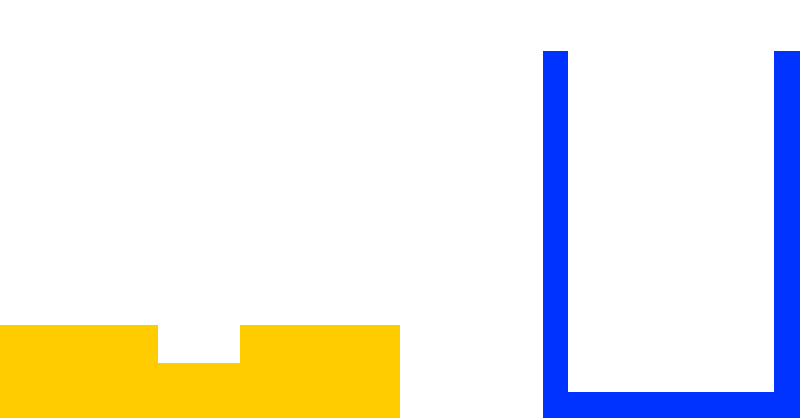 Ports & Adapters
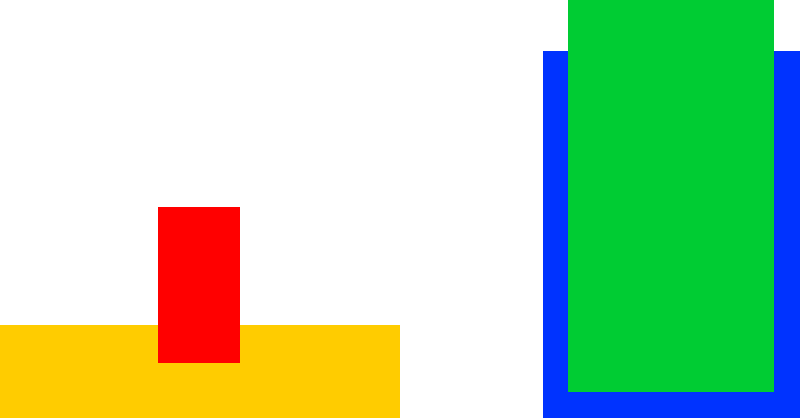 Use Case
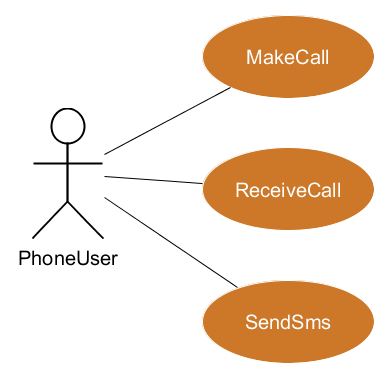 The Hexagon
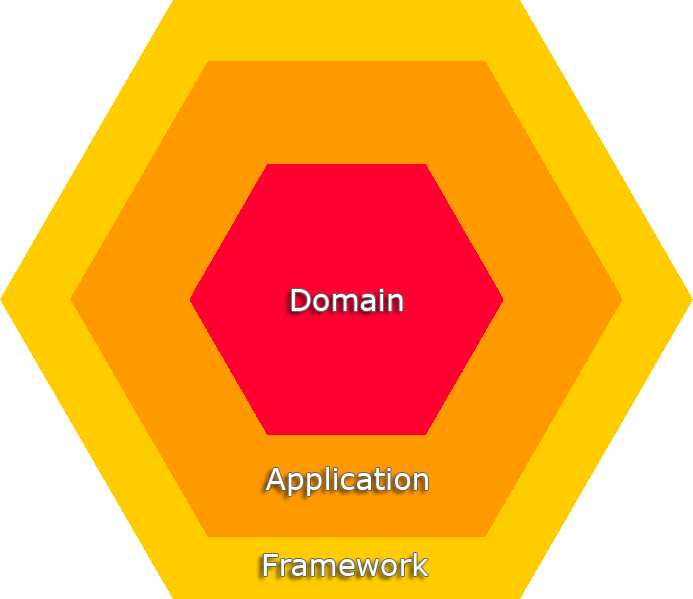 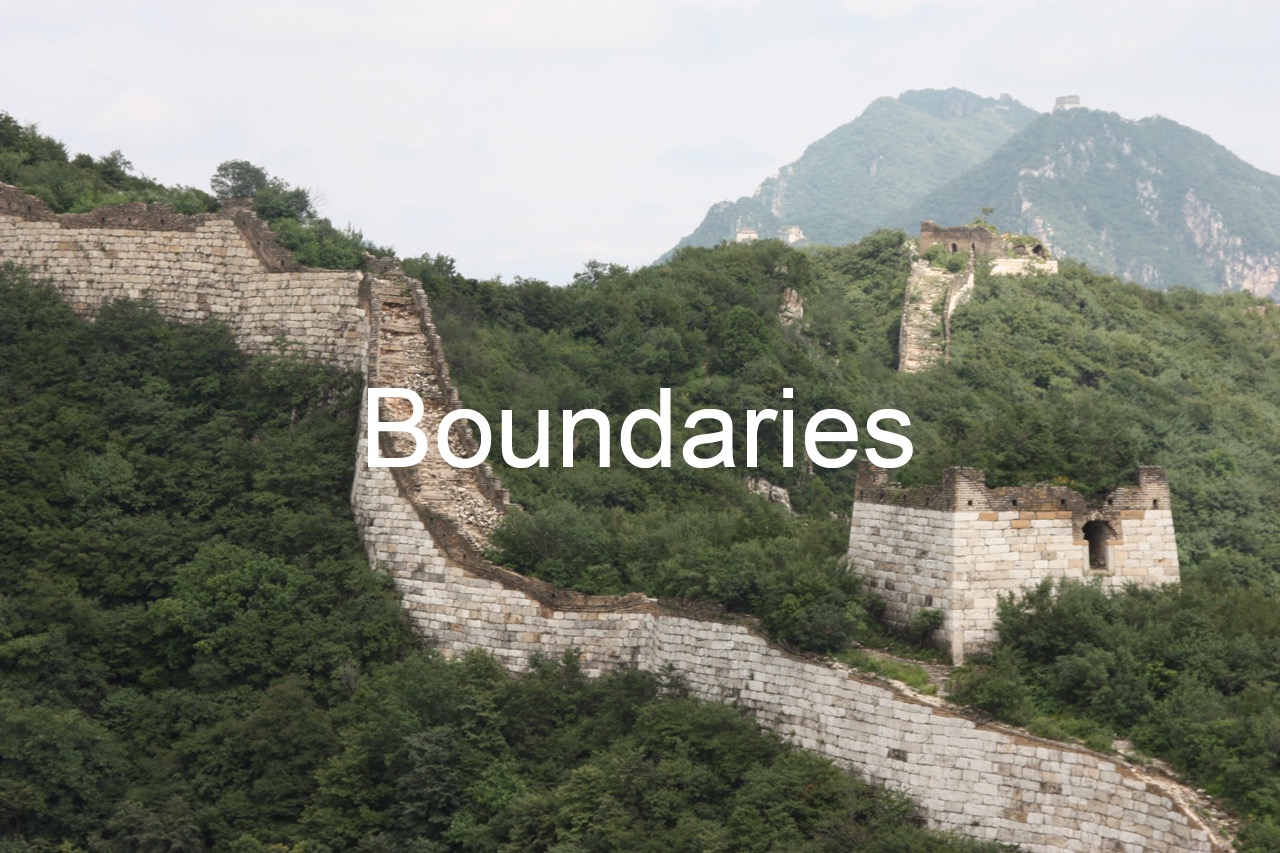 public interface CommandBus {

	void execute(Command command);

}
public interface CommandHandler {

		public void handle(Command command);
}
A good architecture 
maximizes the 
number of decisions 
NOT made
Robert C. Martin
A good architecture 
allows major decisions to be deferred
Robert C. Martin
References
Chris Fidao, Hexagonal Architecture
http://fideloper.com/hexagonal-architecture

Robert C Martin - Clean Architecture and Design 
https://www.youtube.com/watch?v=Nsjsiz2A9mg
Thank you
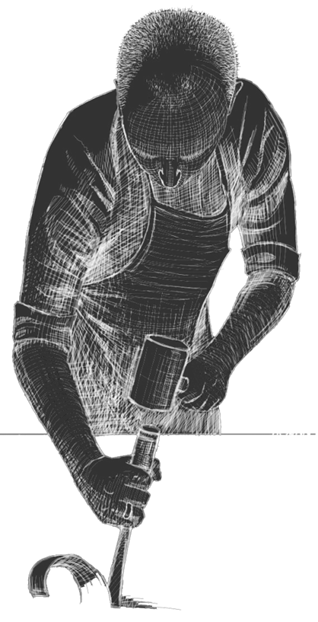 @MarcusBielwww.marcus-biel.com
Copyright © 2015 Marcus BielAll rights reserved